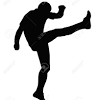 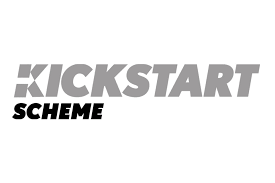 A plan for jobs
A plan for jobs 2020
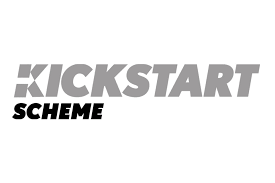 Look at this web page to find out about the government’s response to the pandemic – 

A plan for jobs 2020 – click on this link to take you to the web page

What are the main objectives of the Kickstart programme?

to support people in finding jobs

to enable them to gain the skills they need to get a job

to provide targeted help for young people to get into work
Some detail …How does this affect you?
The Kickstart Scheme provides funding to create new job placements for 16 to 24 year olds claiming Universal Credit who are at risk of long term unemployment 
100% of the National Minimum Wage (or the National Living Wage depending on the age of the participant) will be paid to the employer for 25 hours per week for a total of 6 months. London living wage is £10.75
The funding also includes associated employer National Insurance contributions and employer minimum automatic enrolment contributions
What does the course look like?
It begins with an induction that explains what you are going to be focussing on throughout the programme.

Areas covered by the programme sessions, which are every two weeks, are as follows:

Workshop 1 – Working as part of a team, working remotely
Workshop 2 -  Career planning and making applications
Workshop 3 – CV writing
Workshop 4 – Creating a personal brand/Linked in profile
Workshop 5 – Job search skills
Workshop 6 – Interview skills
The workshops continued…
Workshop 7 – Using Microsoft Word
Workshop 8 – Using Microsoft Excel
Workshop 9 – Presentation skills


Learners can join the programme at any stage with the aim of completing the 9 workshops
Programme ‘taster’content –over to you…Use this template to record what you have researched about a job roleyou could possibly see yourself doing in the future. Use your web browser to find the information you need to complete the template.Let’s feedback in 20 minutes.
Completing the BKSB assessment to discover your strengths and weaknesses
You’ll be sent a link to complete the assessment
Here’s the link - https://islingtonacl.bksblive2.co.uk 

When you’ve completed your BKSB, you can
     fill in your own learning plan
CV writingHave a look at the CV you have been sent.Write down as many points as you can which outline why this is not a great example.Fancy a challenge? –how would you improve on this CV?Let’s discuss your findings in 10 minutes
Plenary- your thoughts
Write down your initial thoughts about the Kickstart programme you’re going to be part of.

Make a note now of the areas that are going to be covered that you’re a little shaky on now. 

( You can look back at this when you’ve completed the programme to see how much you’ve learned and how much better prepared you are for the workplace).